Energy Frontier
Pushpa Bhat, Anadi Canepa, Paddy Fox, Sergo Jindariani, Sergei Nagaitsev

SAC Meeting
Feb 1, 2021
Energy Frontier: Goals
Secure strong continued support from P5 on the US-HL-LHC program, including experiment operations and research program. 
Develop plans for Fermilab’s participation in post-LHC collider projects being planned abroad (ILC, FCC, Muon Collider), in collaboration with university community where pertinent.  This would include participation in accelerator/detector design, physics performance studies and R&D. 
Coordinate activities across the Lab that could lead to the development of a roadmap for a potential future collider facility to be hosted at Fermilab in the post-LBNF/DUNE era.  The goal towards Snowmass 2022 would be to develop a proposal for focused studies and R&D in this context. 
------------
  Capabilities: Fermilab was home of the most powerful hadron collider not too long ago!  The USLHC and USCMS engagements have kept many of the Lab’s capabilities at the Energy Frontier in-tact.  These include detector technology and R&D (with focus on silicon detectors, ASIC, trigger systems),  expertise in data analysis and collider phenomenology, accelerator physics and technology (magnets, cavities).
P. Bhat, A.Canepa, P.Fox, S. Jindariani, S. Nagaitsev
2
Some Timelines
Muon Collider (CERN)
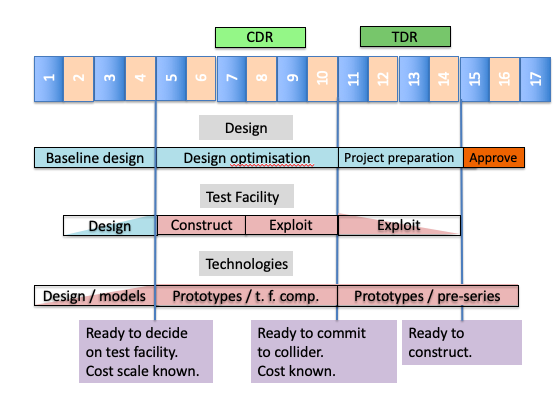 ILC250
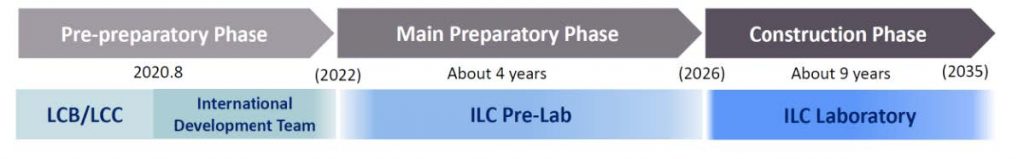 HL-LHC and FCC (ee,hh):
High Field Magnet R&D for pp collider
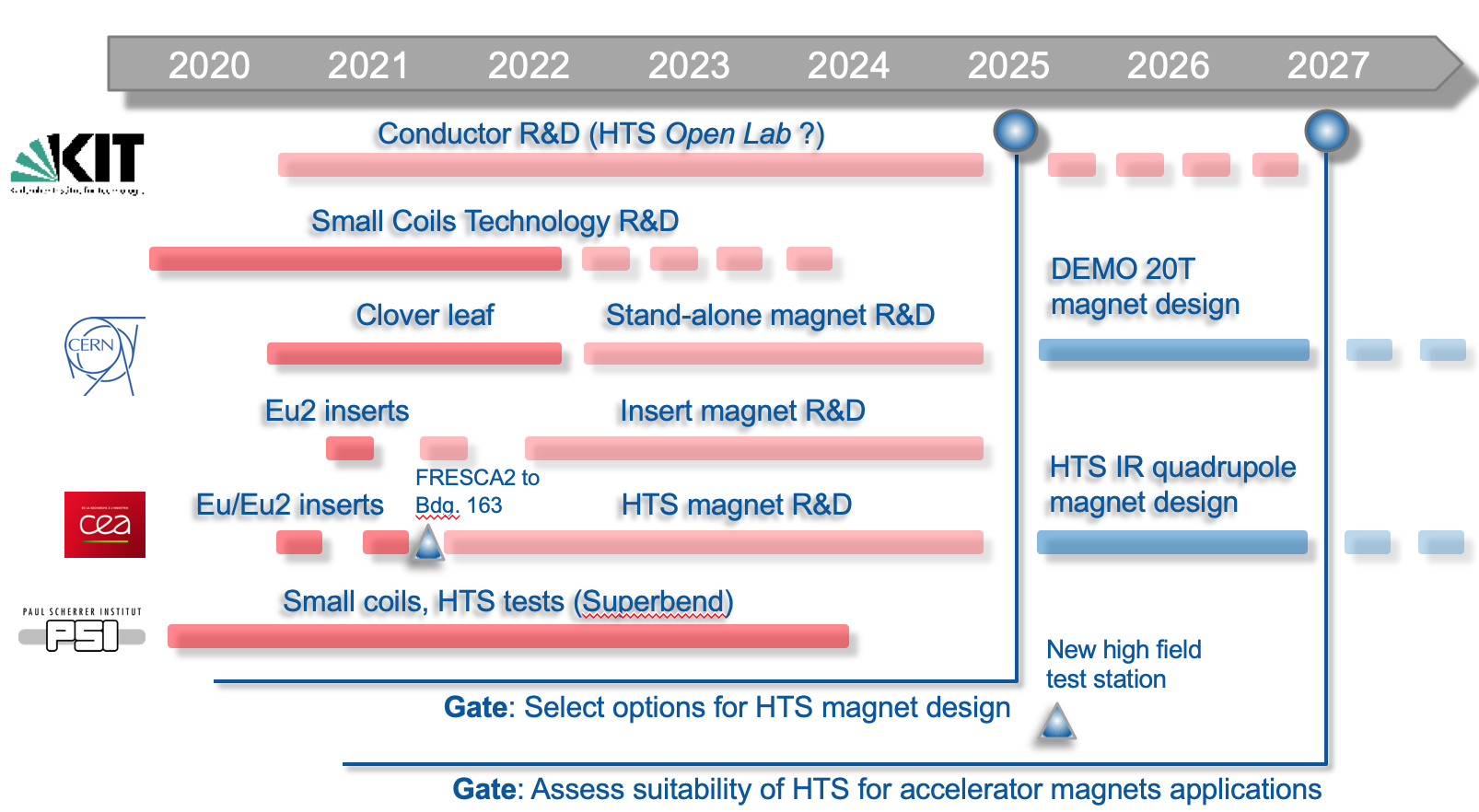 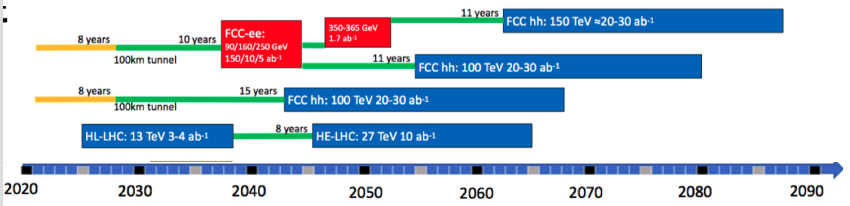 2030
2020
2035
Can envision three different colliders – ILC, FCC and Muon Collider in the 
three major world regions    Japan/Asia, Europe, US
3